家電業界の選択と集中
浦野
小林
日比
道塚
藤井
目次
はじめに

選択と集中について　
　　
ジャックウェルチ

家電業界

新たな動き

比較優位

まとめ
はじめに
この不況の中生活に身近な家電業界はどのように選択して集中しているのかを調べ、この不況を乗り越える打開策を考察する。
選択と集中とは？
選択と集中
自社の得意な事業領域を明確にして経営の資源を集中的に投下することによって利益増を狙う戦略。

リスク
「当たりはずれが大きい」
「長期的視野がない」
ジャックウェルチ
ドラッカー博士
　　「強みの上に立ちなさい」
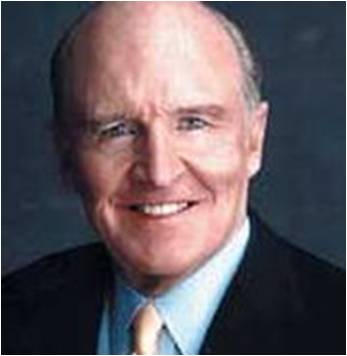 No.１No.２戦略
１位か２位以外の事業は再建か閉鎖か売却
家電業界
海外企業
　　　　　　　　　　　　　　　　　　　　　　　　　　　　　　　
サムスン電子
APPLE
日本企業

シャープ
ソニー
パナソニック
日立
三菱
東芝
時価総額比較
家電業界の選択と集中
シャープの選択と集中
家電業界の選択と集中
パナソニックの選択と集中
パナソニックの選択と集中
２０１２年度の戦略として
液晶テレビ向けのパネルの生産を縮小する
液晶テレビのパネルの受注の大半を外部に委託
プラズマパネルでは「電子黒板」などのテレビ以外の市場を開拓
車載用のリチウムイオン電池
家電業界の選択と集中
日立の選択と集中
家電業界の集中と選択
三菱の選択と集中
家電業界の集中と選択
東芝の選択と集中
半導体と原子力発電事業がメイン
どちらもリスクがでかい
→半導体の主力製品はリーマンショック後激しく価格が下落
→原子力発電事業は、新興国では工事が遅れて当たり前

現在は、液晶パネルの子会社を売却、スマホによる半導体の需要拡大、原子力発電事業も順調に伸びている
ジャパンディスプレイ
ソニー
ジャパンディスプレイ
東芝
日立製作所
・三社の中小型液晶事業を統合する
（２０１１年１１月１５日に正式契約締結）　　　　　　　　（２０１２年４月１日事業活動開始）
ジャパンディスプレイ
スマートフォン・タブレットなどの急成長市場
車載・メディカルなど
高度な品質・信頼性が求められる市場
DSC（一眼）を始めとする
コンシューマ関連の付加価値分野
海外企業
海外企業の選択と集中
サムスンの選択と集中
APPLE
１９９６年時Macのみで赤字であった。
その後　AppleのiPod,iPhone,iPad,Macのたった「４つ」が売れ筋の商品となった！

日本メーカーの商品は星の数？！
例えば、日本メーカーのサイトを見てみると分野が多数＝「デジタル・動画像の圧縮規格」「 パソコン・周辺機器」「 携帯電話」「 生活家電」est
APPLE
日本の家電メーカーは「小ロット多品種」

Appleは「大ロット少品種」〜「1点集中主義」の徹しているわけです。
APPLE
Appleの営業利益率は何と！50.30%！・・・日本の代表的な某家電メーカーは2.06%です。従業員1人当たりの営業利益はAppleが3,157万円、日本の家電メーカーは 48万円 。
Apple「売れる商品だけを世界へ！」日本の家電メーカーは「狭い市場で消耗戦を繰り広げる」というのが現状です。
新たな動き
ソニーの選択と集中
旧社長
取締役会議長　ハワード・ストリンガー 取締役 代表執行役 会長 兼 社長 兼 CEO
新社長（２０１２年４月１日）
代表執行役社長 兼 CEO　平井一夫氏
ソニーの選択と集中
DI（デジタルイメージング）紙文書などをデジタル化する技術
ゲーム、スマートモバイル（スマートフォン、タブレット端末）　
テレビの立て直し（アセットライトの強化）
事業ポートフォリオの改革（コモディティ化した商品の事業構造を見直す）
イノベーションの加速（メディカルエリアの事業推進と、R&D部門と事業本部の調整の強化）
比較優位
比較優位
比較優位とは、自由貿易の状況においてできる考え方の１つ。経済学者であるデヴィッド・リカードにより発案された。比較優位の原則とは、２つの経済主体が２種類のモノやサービスを提供するときには、互いに比較優位を持つモノやサービスに特化し、もう一方のモノやサービスは相手に委託する方が好ましいことを示す原則をいいます
比較優位
比較優位
・サムスンはTV作りに比較優位を持ち、日本メーカーはバッテリー作りに比較優位を持つ
まとめ
まとめ
家電業界の選択と集中を見てきたが、選択と集中のリスク回避ができたところや、その時代にあったものに集中できたところが成功している。

これからの日本企業は、いいもの高品質なものを高く売るばかりではなくサムスンなどの価格の安さの追求も必要である。

日本企業は技術投資を重電（電力設備）などに集中して海外企業と渡り合うべきである。

また選択と集中がし易くなるような政府の働き掛けも必要である。
参考文献
http://www.innovation.co.jp/suggest/suggest12.html
http://www.nikkei.com/article/DGXNASDD1203F_S2A310C1000000/
http://www.wasedajuku.com/wasemaga/bando/2012/08/post_164.html
http://av.watch.impress.co.jp/docs/news/20120202_509437.htmlhttp://business.nikkeibp.co.jp
http://biz.bcnranking.jp/article/serial/corp-map/1205/120531-129949.html
http://www.nikkei.com/article/DGXNASDD1203F_S2A310C1000000/?df=2
http://www.j-display.com/product/index.html
http://av.watch.impress.co.jp/docs/news/20111115_491095.html
http://www.ne.jp/asahi/british/pub/econ/comparative.html